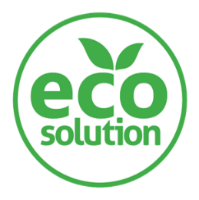 Economia de eletricidade de pelo menos 15%
Lâmpadas Eco nas Séries 1
DESCRIÇÃO
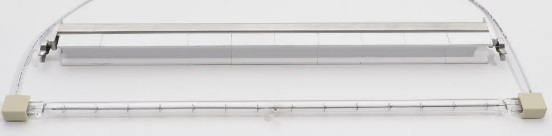 Valor: Otimização de custos, Sustentabilidade
Equipamento: Sopradoras Séries 1 exceto versão calor configurado
Catálogo código: 903